ECE201H1 FMagellan Info Session
Ravi Adve
Associate Chair, Undergraduate Studies
Department of Electrical and Computer Engineering

Leanne Dawkins
Program Manager and Academic Advisor
Department of Electrical and Computer Engineering

Neena Peterson and Dharsha Sundarampillai
Student Advisors
Department of Electrical and Computer Engineering
1
Outline
Undergraduate Office
Learning Strategies for Academic Success
Flexible Curriculum
Magellan Course Software
CEAB Requirements
How To Get Help?
2
What I do …
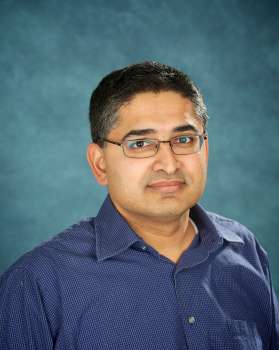 Associate Chair, Undergraduate Studies
Oversee and manage delivery of the undergraduate program
Manage and facilitate annual undergraduate teaching assignments for all ECE courses 
Provide student academic support
3
ECE Undergraduate Advising Team
Leanne Dawkins
Program Manager 
and Advisor
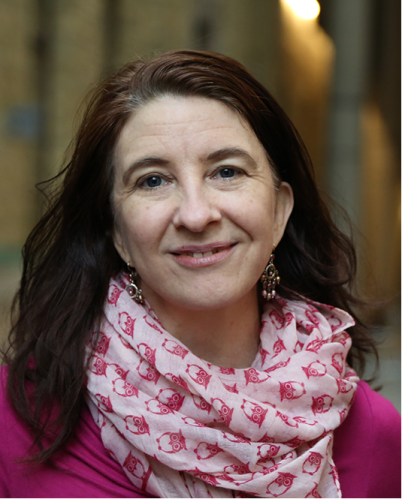 Lina McDonald
Undergraduate Program & Payroll Officer
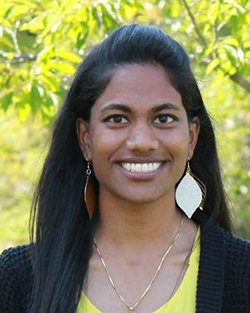 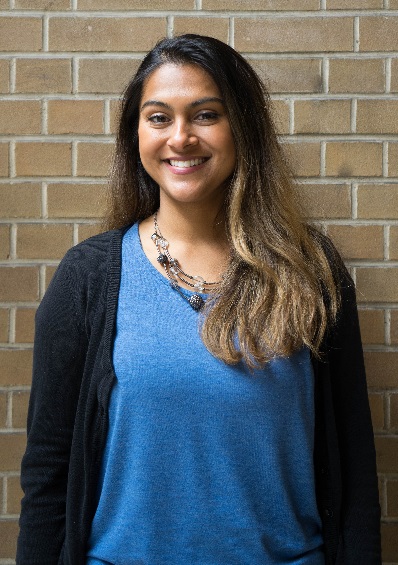 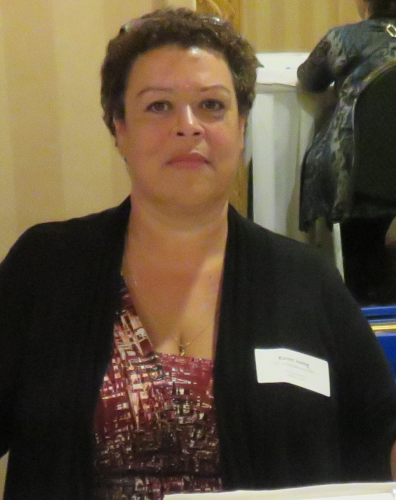 Neena Peterson
Student Advisor
Karen Irving (On Leave)
Student Advisor
Dharsha Sundarampillai
Student Advisor
4
[Speaker Notes: Leanne’s responsibilities:
Provides student counselling, in person, via e-mail or by telephone, including Foreign Exchange students 
Organizes, maintains and researches curriculum & calendar updates 
Schedules all undergraduate courses 
Supports Faculty Council academic representatives 
Assists the UG Chair with teaching assignments, new staff direction & policy formation 
Monitors degree requirements, oversees convocation, tracks failures, etc. 

Jayne’s responsibilities
Manages undergraduate leadership initiatives 
Assists with student counselling 

Neena’s and Karen’s responsibilities 
Front-line support – responds to general inquiries by phone/email/in person 
Advises students on course selection process, Magellan, and graduation requirements 
Maintains and processes 600 hours practical experience certificates 
Processes adds/drops, section changes, etc. on ROSI 
Maintains central email address for undergraduate office functions]
[Speaker Notes: What success really looks like is different than what we see – there will be ups an downs, and failures and lots of hard work, which we don’t often talk about

-Its easy to think everybody else is doing better or school is easier for them because they are doing well 

-but you are never really aware of the failures or dissapointment another student experiences, 

-it can be very stressful to compare yourself to others, or to define success only in terms of grades, and not be able to see how you may have success in other parts of your life]
Resources
GEARS (uoft.me/gears)
ACE Workshop Series (hyperlinked)
Individual appointments with:
Academic Advisors
Learning Strategist
Health and Wellness Counsellor
Accessibility Advisor
Librarian
We’re here to help!
Know the Calendar
The Academic Calendar is your contract with the university.  Know your responsibilities and rights, and all rules governing your undergraduate studies:

https://engineering.calendar.utoronto.ca/
(Starting from Pg. 182)
7
Course Selection
All ECE courses are grouped by areas of study (Areas 1-6, Science/Math)
Some courses may appear in more than one area, but when taken can only apply to ONE requirement.
You can specify the courses you wish to select, and the year and the term in which you wish to take it (your 3rd and 4th year)
Terms are noted as follows:  
20219 (2021 year + 9 Fall, i.e., September-December)
20221 (2022 year + 1 Winter, i.e., January-April)
20225 (2022 year + 5 Summer, i.e., May-August)
8
ECE Flexible Curriculum, 3rd & 4th Year
9
[Speaker Notes: There are 19 upper-year courses in total including technical electives, a full-year Capstone course, one free elective, one science/math, as well as four CS/HSS courses (we recommend one per term).]
What is not Flexible
ECE472H1- Engineering Economics (can be completed in any upper-year term)
ECE496Y1/APS490Y1/BME498Y- Capstone Design (must be completed in your final year)
Must meet Canadian Engineering Accreditation Board (CEAB) requirements 
Magellan can help you with this
Must complete pre-requisites for advanced level courses
There may be 
enrolment limitations, 
CEAB limitations, 
pre-requisite requirements
10
Breadth and Depth Requirement
The courses taken here determine the degree designation (EE or CE). Depending on the courses you select, you may also have the choice to select CE/EE designation
AREA   A
AREA   B
DEPTH
DEPTH
Depth Requirement:
4 Courses
DEPTH
DEPTH
AREA   C
AREA   D
AREA
KERNEL
AREA
KERNEL
AREA
KERNEL
AREA
KERNEL
Breadth Requirement:  4 distinct Areas
11
12
13
14
Degree Designation Depends on Kernel/Depth Courses
6 combinations are possible.
Areas
1 – 4
(EE)
Areas
5 or 6
(CE)
Key:
IRIS
https://ececourses.ece.utoronto.ca/










Mapping tool for ECE students, used to visualize connections between courses and highlight application areas, to aid in course selection.
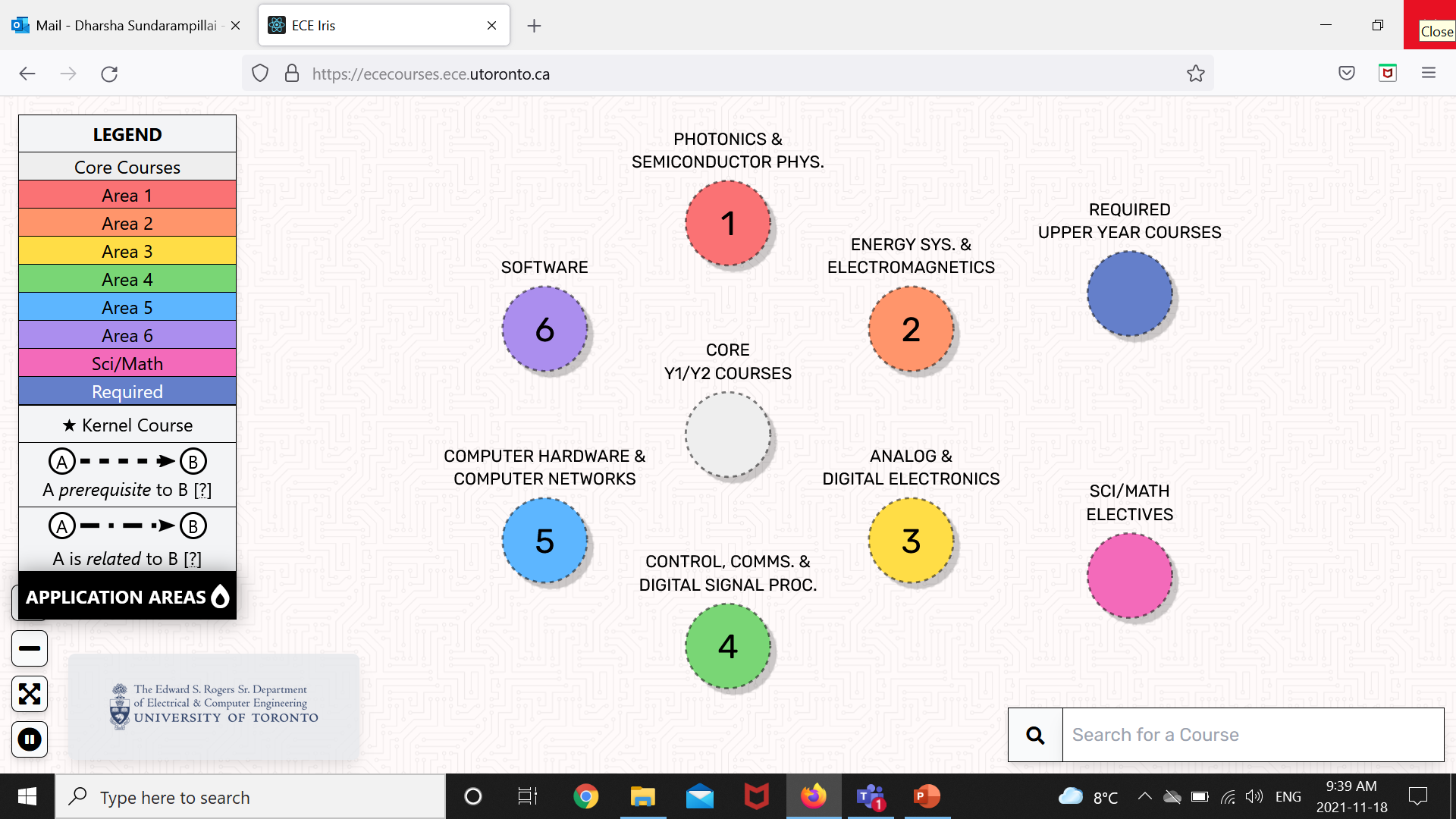 16
Magellan Course Selection Software
https://www.ece.utoronto.ca/undergraduates/programs/magellan/
An in-house software developed to help students choose 3rd and 4th year courses
Online tool, highly intuitive.  Just choose and click.
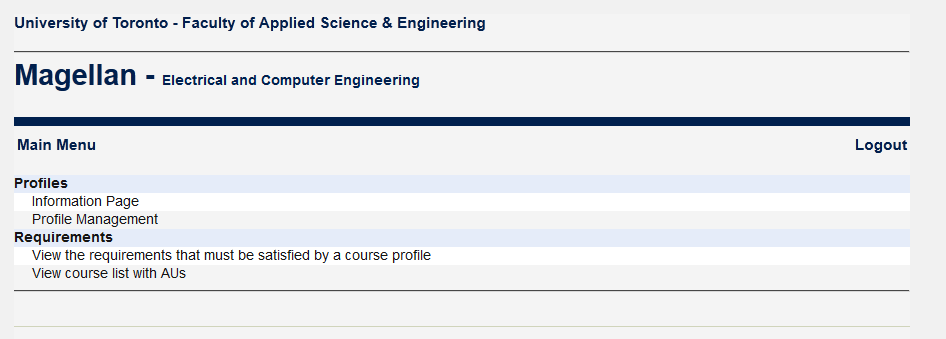 17
Core Requirements (1st & 2nd Years)
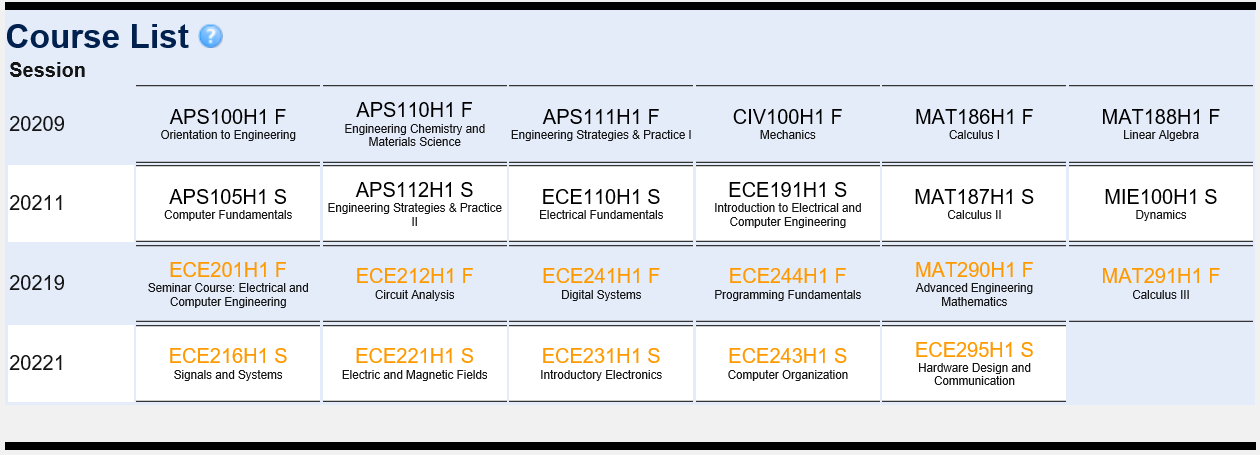 18
Choosing Courses on Magellan
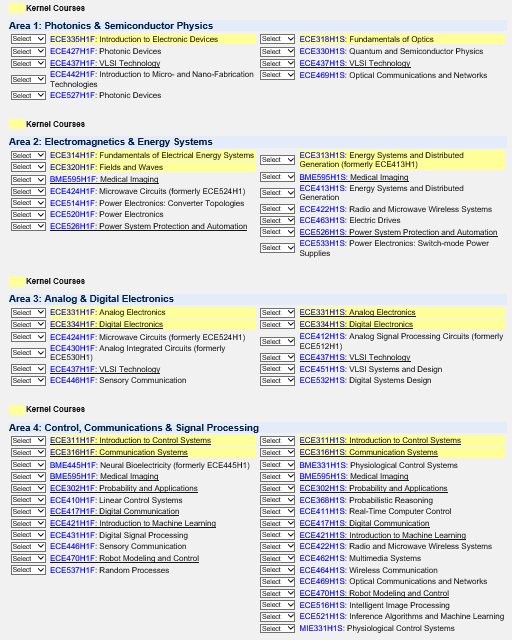 19
Saving a Profile
After evaluating a profile, if you are satisfied with it, click the “Save profile” button
If you wish to continue editing the profile, click on “Edit profile” button and continue editing
Always remember that you have to “Save” the profile
20
Evaluating a Profile
Once your profile has been created, click the “Evaluate” button and review the profile
The system automatically computes all possible alternatives to check if your profile meets both the ECE program and CEAB requirements*
The software will identify potential problems
The software will also determine whether you qualify for the CE or EE degree
*CEAB AU’s are reviewed and updated (where necessary) on an annual basis.  Make sure that you review your Main Profile to verify that these changes have not affected your requirements.
21
Your Course Profiles
Your course selection profiles include:
A Main Profile that will be used for your pre-registration
Several supplementary profiles that you experiment with (up to 30+ profiles)
Ultimately you must identify one of your profiles as your “main profile”
Due January 30, 2022 at 11:59pm EST.  After that, Main Profile is LOCKED
NOTE:	In July, ECE courses on valid Main Magellan profiles will be uploaded to your ACORN timetable (ECE course ONLY)
Due to course flexibility in our program, a conflict-free timetable is not guaranteed.
When ACORN opens for registration, changes can be made to your timetable (if space is available).
22
[Speaker Notes: SV to stress importance of using magellan for:
Preregistration numbers:  Scheduling of sections, classrooms, etc is based on preregistration #s.    
Planning ahead:  Ensuring you meet program and CEAB requirements to be eligible to graduate]
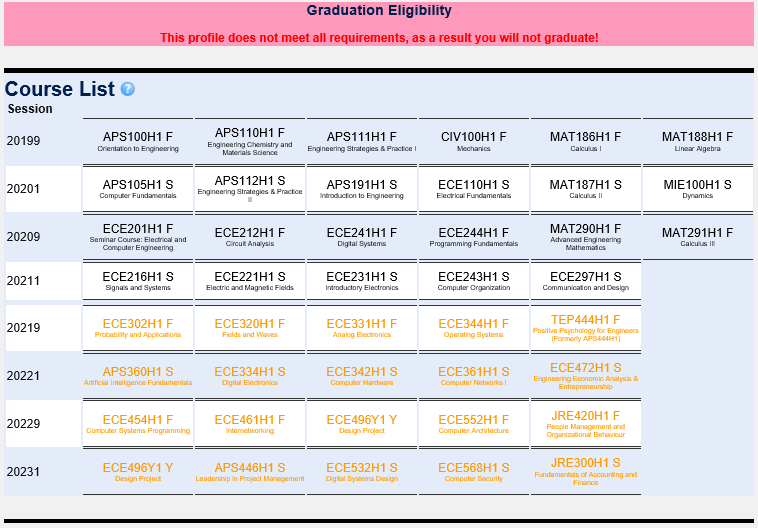 23
ECE Requirements
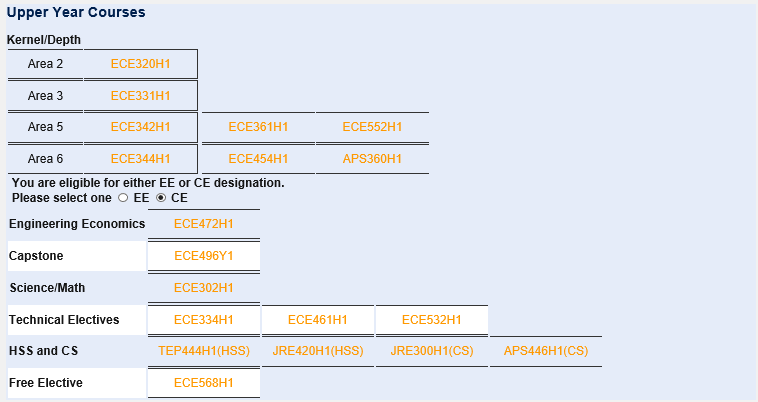 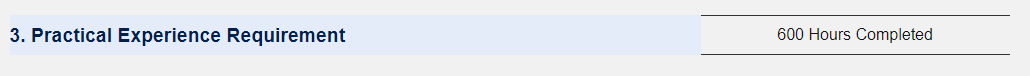 24
[Speaker Notes: Kernel/Depth examples only]
CEAB Requirements
Canadian Engineering Accreditation Board
Established by the Canadian Council of Professional Engineers (CCPE) in 1965 to accredit undergraduate engineering programs
Ensures that academic requirements are met
Important for your eventual registration as a professional engineer
CEAB Curriculum Content Requirements
Engineering Science (ES)
Engineering Design (ED)
Natural Science (NS)
Mathematics (MATH)
Complementary Studies (CS)
25
CEAB Requirements : Magellan Checks
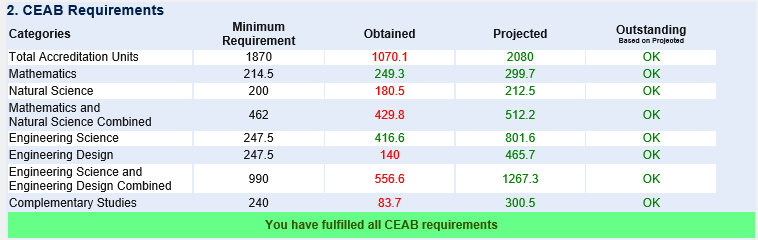 26
Links for CS/HSS courses
Complementary Studies (CS) Electives
http://undergrad.engineering.utoronto.ca/academics-registration/electives/complementary-studies-cs-electives/

Humanities & Social Science (HSS) Electives
http://undergrad.engineering.utoronto.ca/academics-registration/electives/humanities-social-science-hss-electives/
27
Fulfilling Requirements
Breadth/depth requirements
CEAB requirements
Science/Math requirement
Technical Electives and  one acceptable Free Elective
Complementary/Humanities Studies
Pre-requisite and co-requisite requirements
Core Upper Year Courses: Capstone & ECE472H1
28
How to get help/more info?
Undergraduate Office:  SFB600
Live Chat can be accessed through the Engineering Advising Portal. Mon – Fri 8:45am – 4:30pm
Drop-In Hours:  Monday to Friday (8:45 am – 4:30 pm)Email: askece@ecf.utoronto.ca Remember to include your name; Student #; CE or EE program

Health & Wellness Supports in Engineeringhttps://undergrad.engineering.utoronto.ca/advising-and-wellness/health-wellness/ 

Engineering Learning Strategisthttps://undergrad.engineering.utoronto.ca/advising-and-wellness/learning-skills-strategist/

Faculty Calendarhttps://engineering.calendar.utoronto.ca/
ECE Undergraduate Announcements – sent through the ECE Undergraduate Quercus page.
Magellan course selection software
https://magellan.ece.toronto.edu/
Engineering Minors 
http://undergrad.engineering.utoronto.ca/academics-registration/minors-certificates/
Scholarship Profile- Fill it out!
https://portal.engineering.utoronto.ca/welcome.asp
NSERC-UTEA and Faculty Summer Research Awards
https://www.ece.utoronto.ca/undergraduates/scholarships/ (updated in January for the upcoming summer)
Curriculum Matters Committee
Program Advisors (list available from the ECE Undergraduate Office)
29
Reminder: If you do not have a design course on your schedule for next term, OR if you would like to change your design ECE295/297 option, complete the Google form by Dec.1, 2021.
https://forms.gle/PtQTdddG4bD9JkpA7